Единый методический день 
по теме
«Актуальные вопросы реализации современной образовательной практики в системе  дошкольного образования»
Традиции – основное средство формирования социально-культурных ценностей.
.
Ничто так не укрепляет коллектив, как традиции                                                                                                
                       А.С. Макаренко

.
муниципальное дошкольное образовательное учреждение «Детский сад «Сосенка» г. Устюжна
  воспитатель: Пищаева Евгения Юрьевна
20.04.2023 г.
.
Краеведческая конференция
 «Это моя Родина»
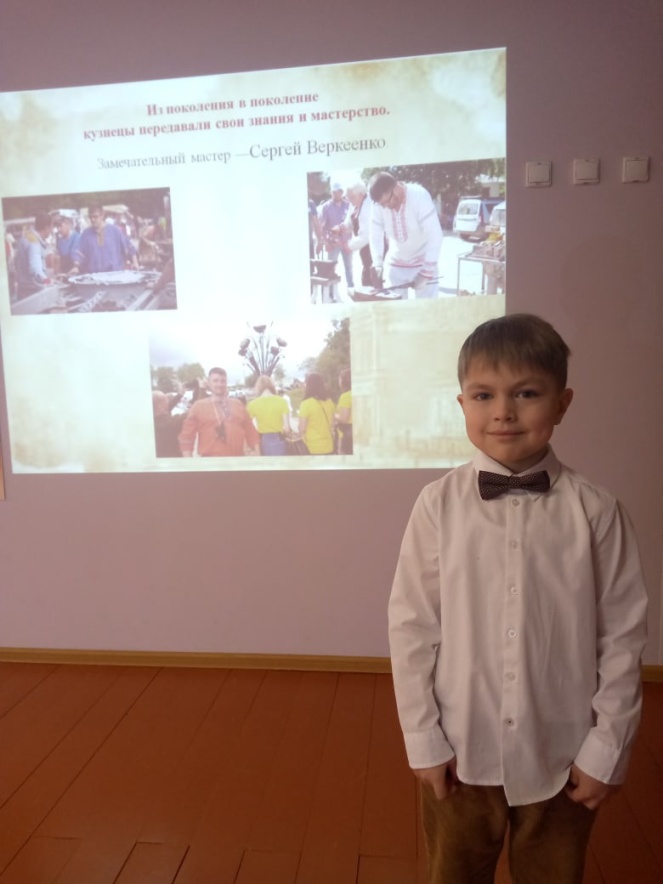 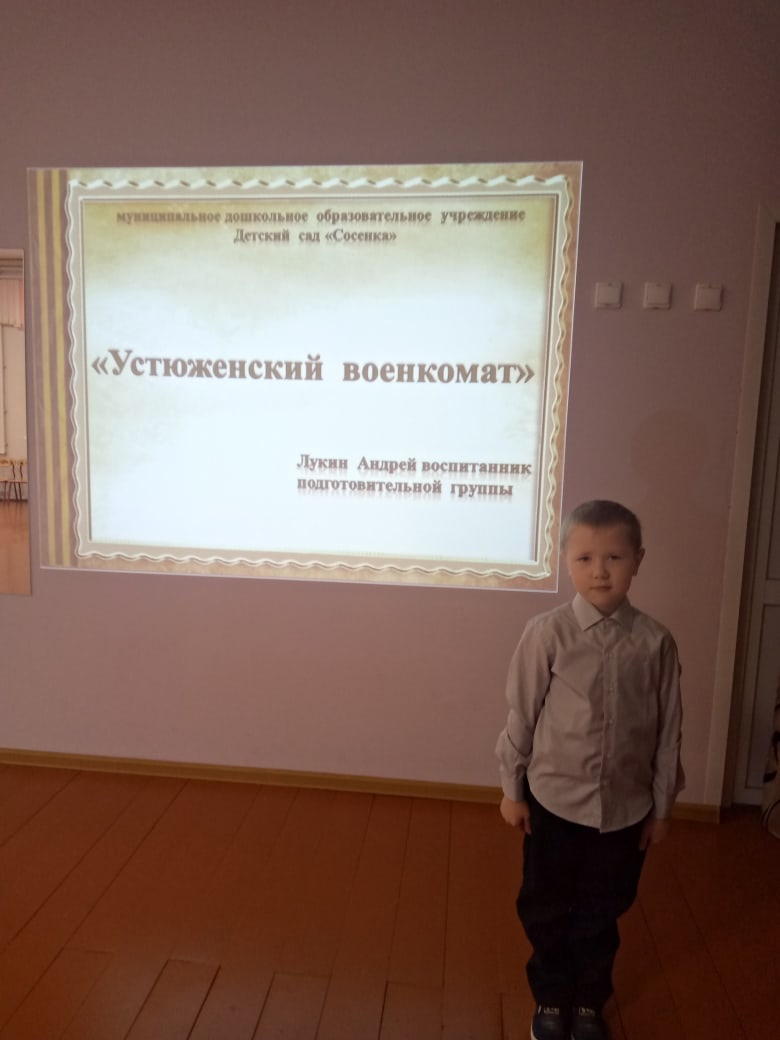 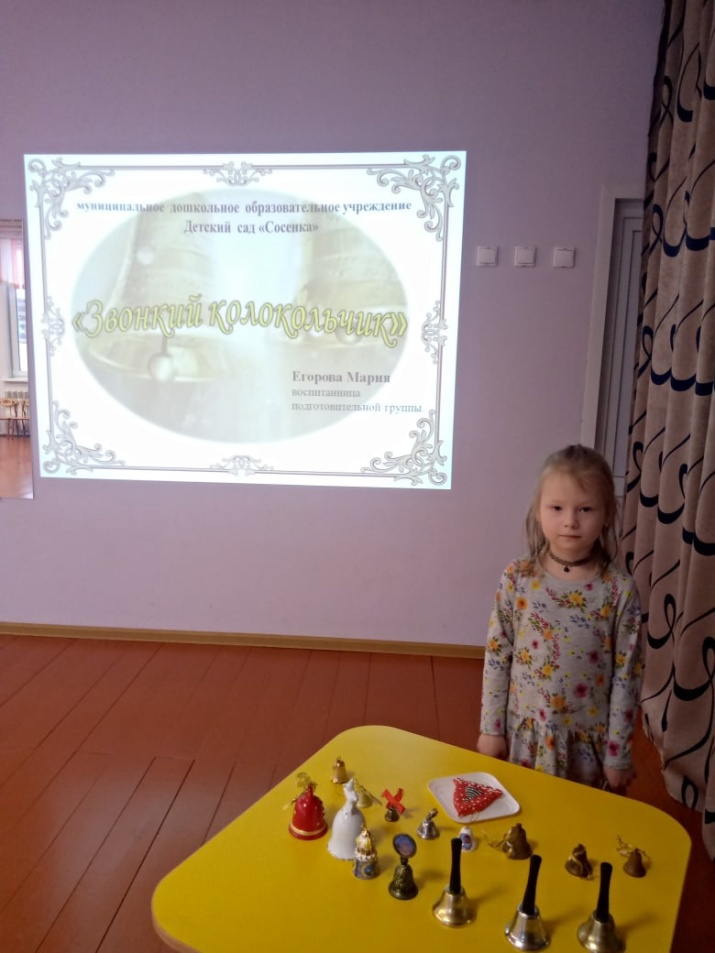 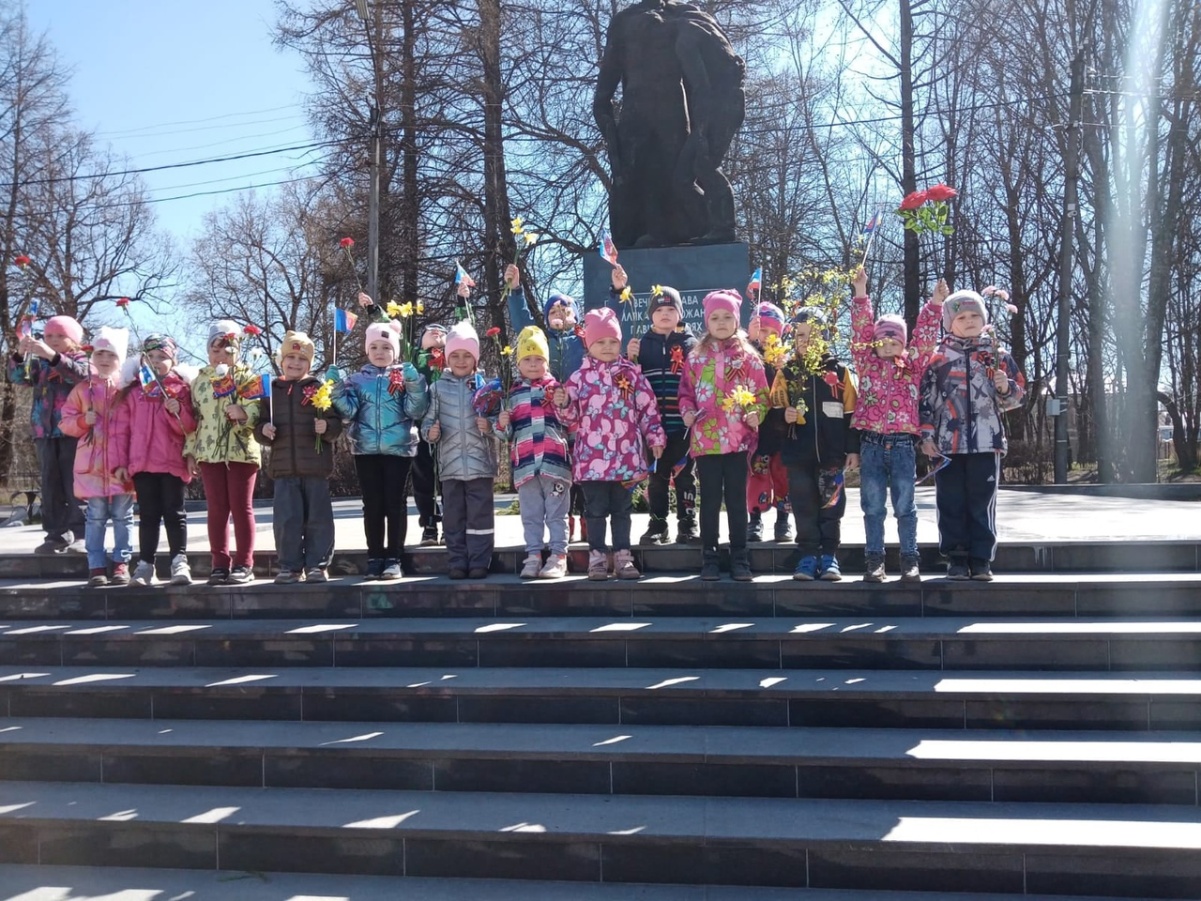 9 мая – 
День Победы
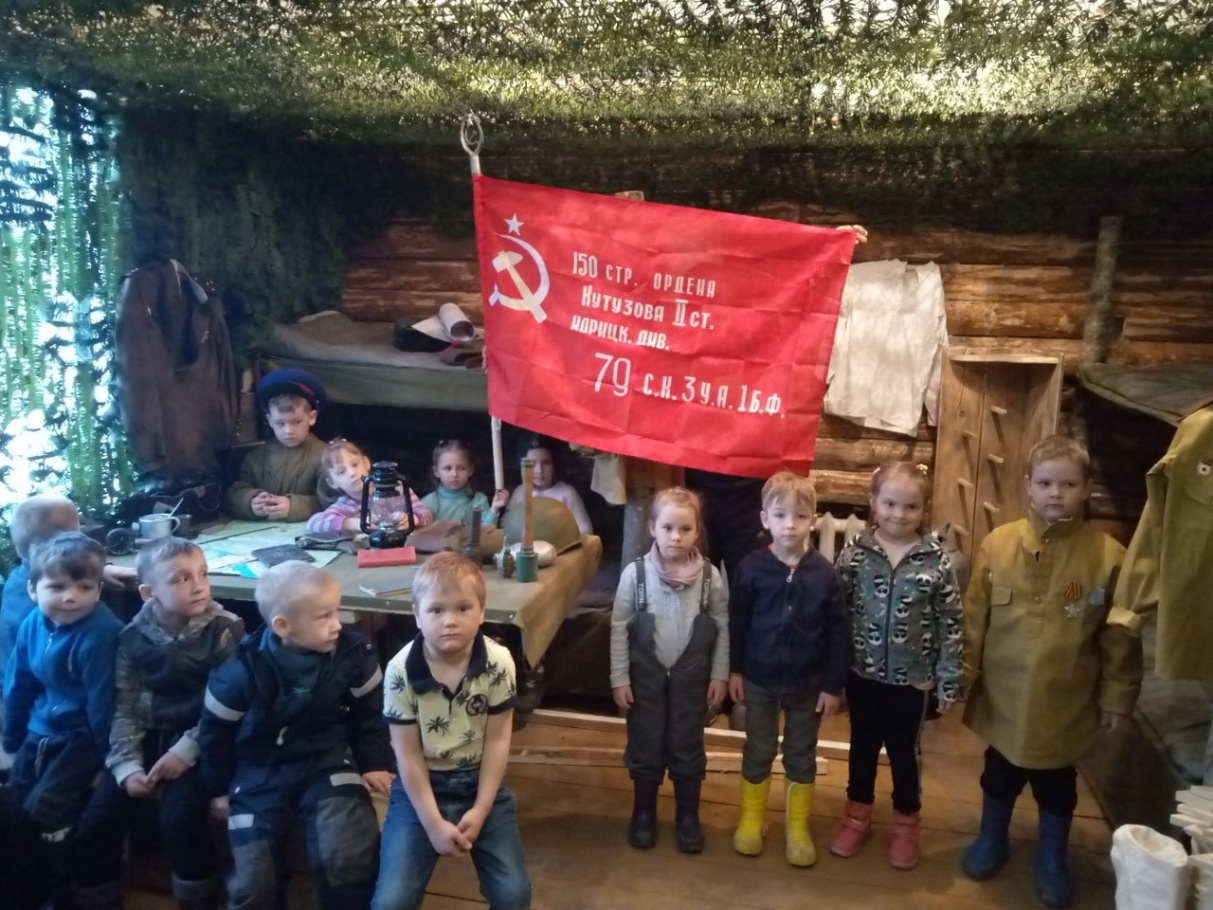 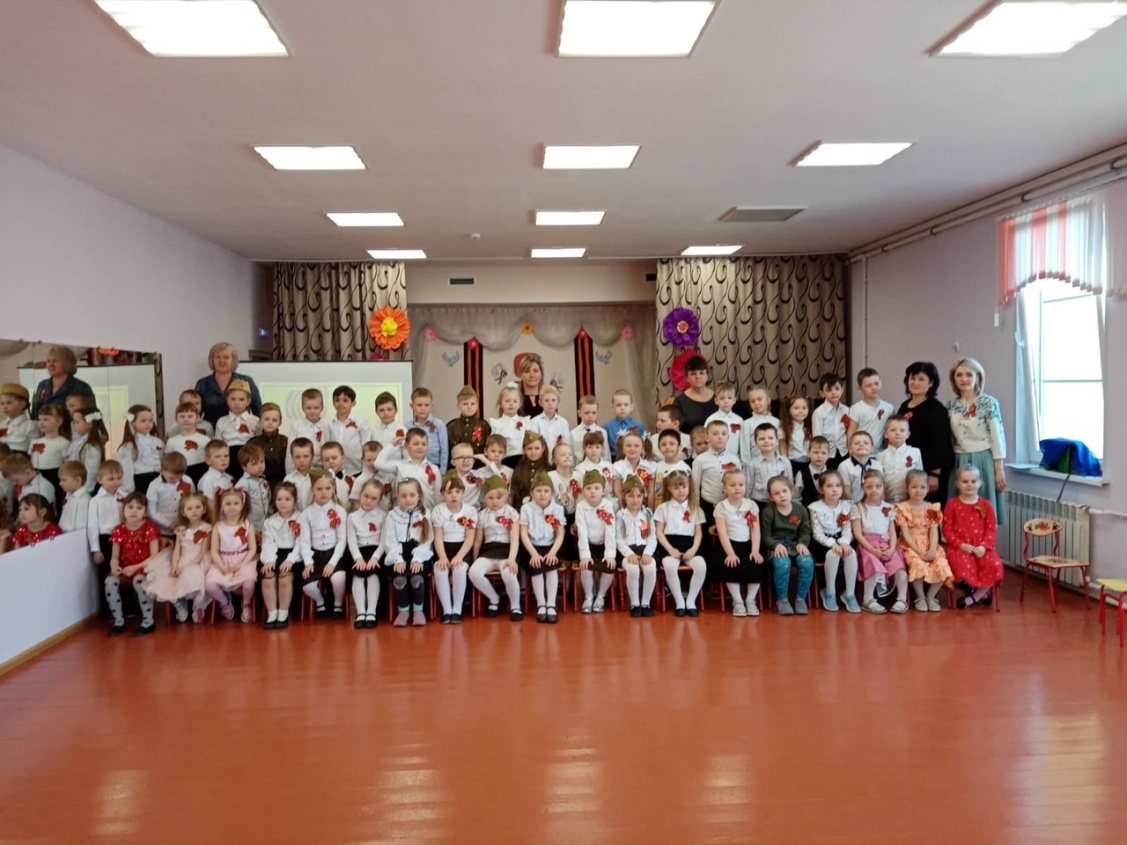 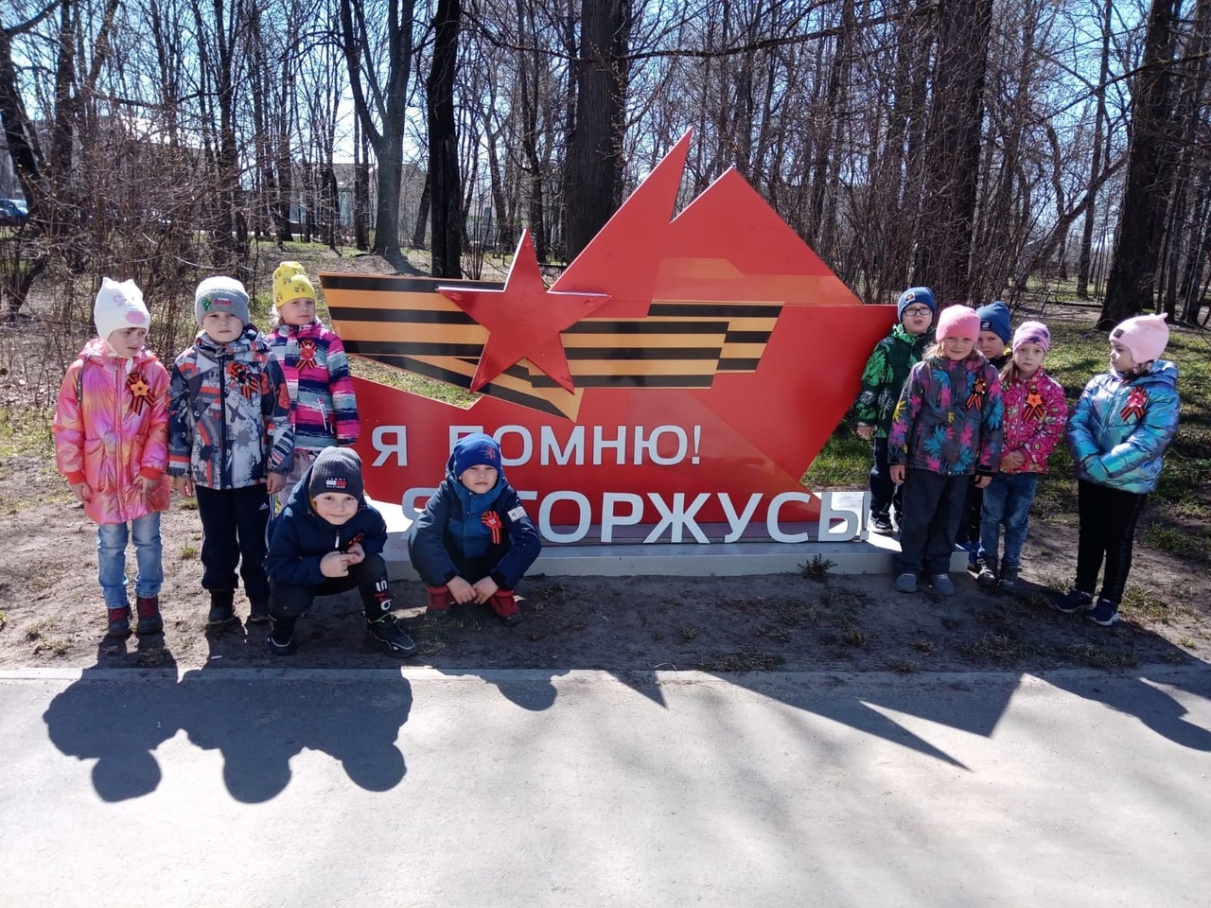 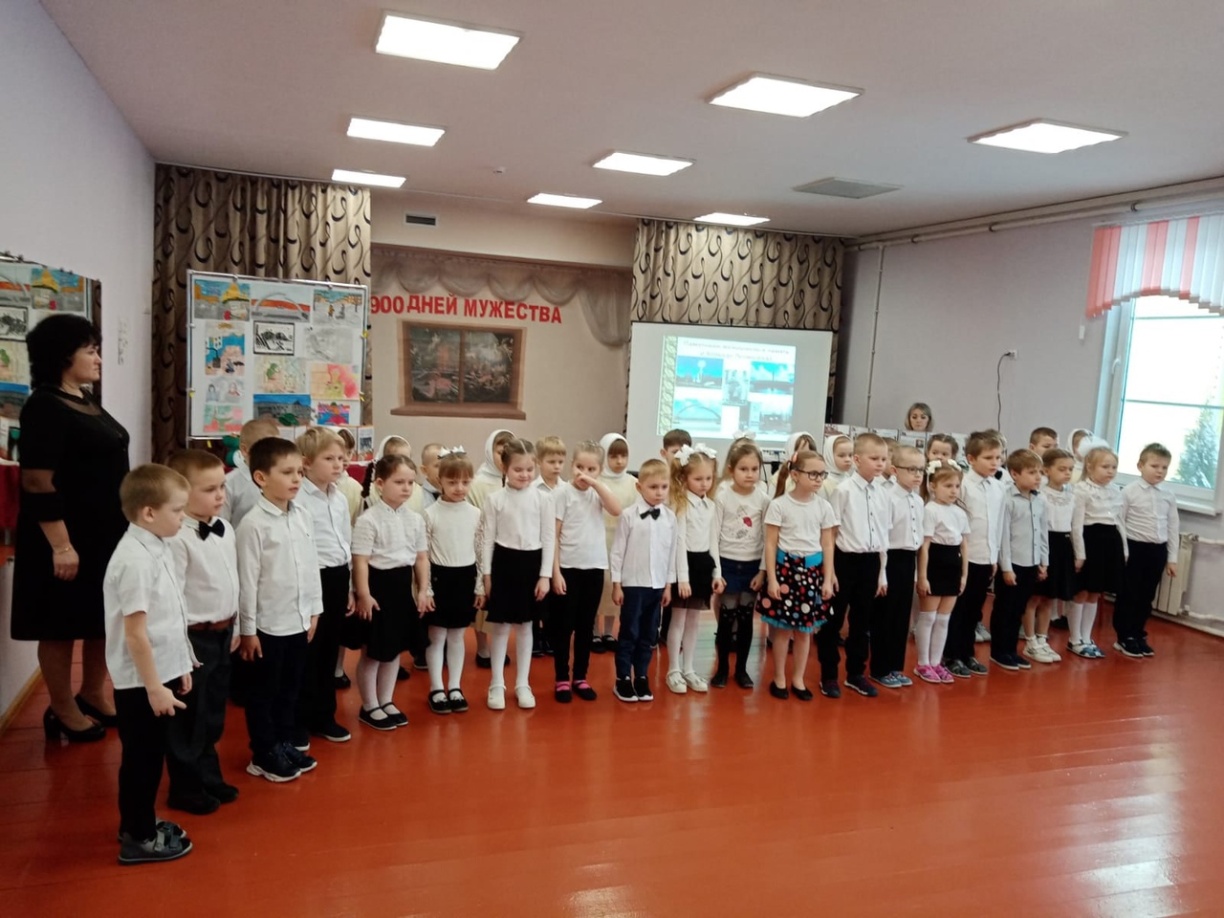 900 
дней Мужества
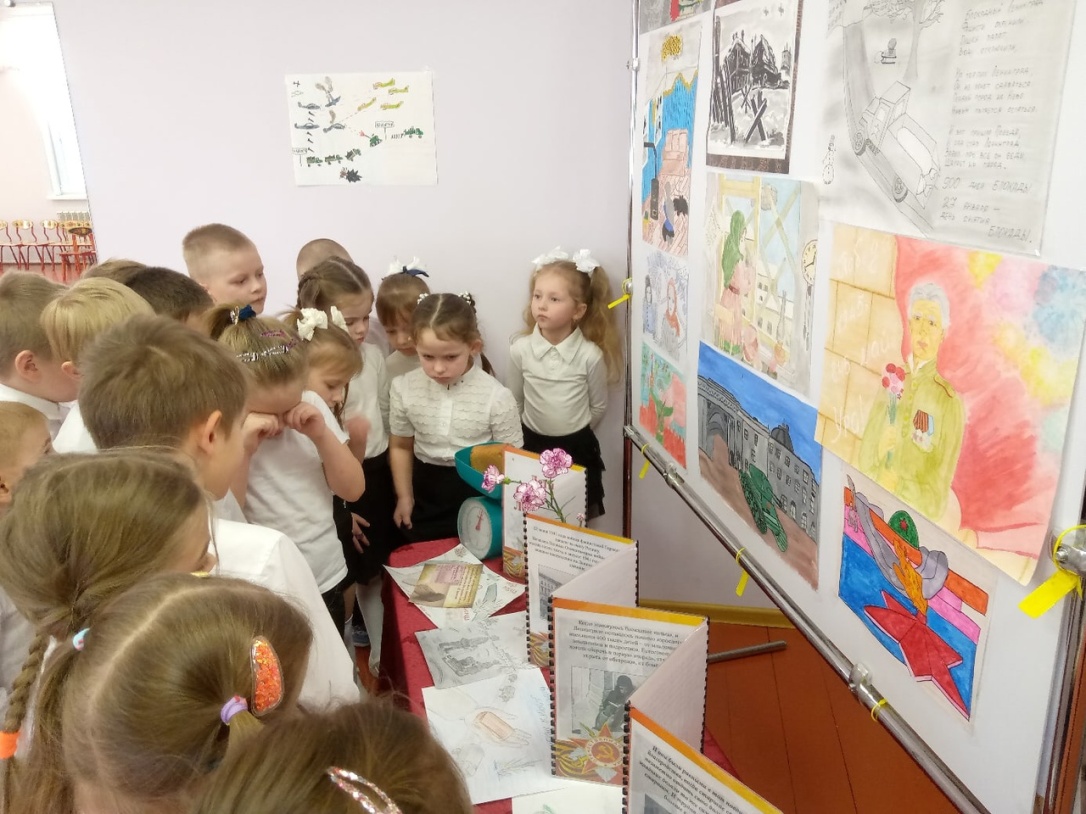 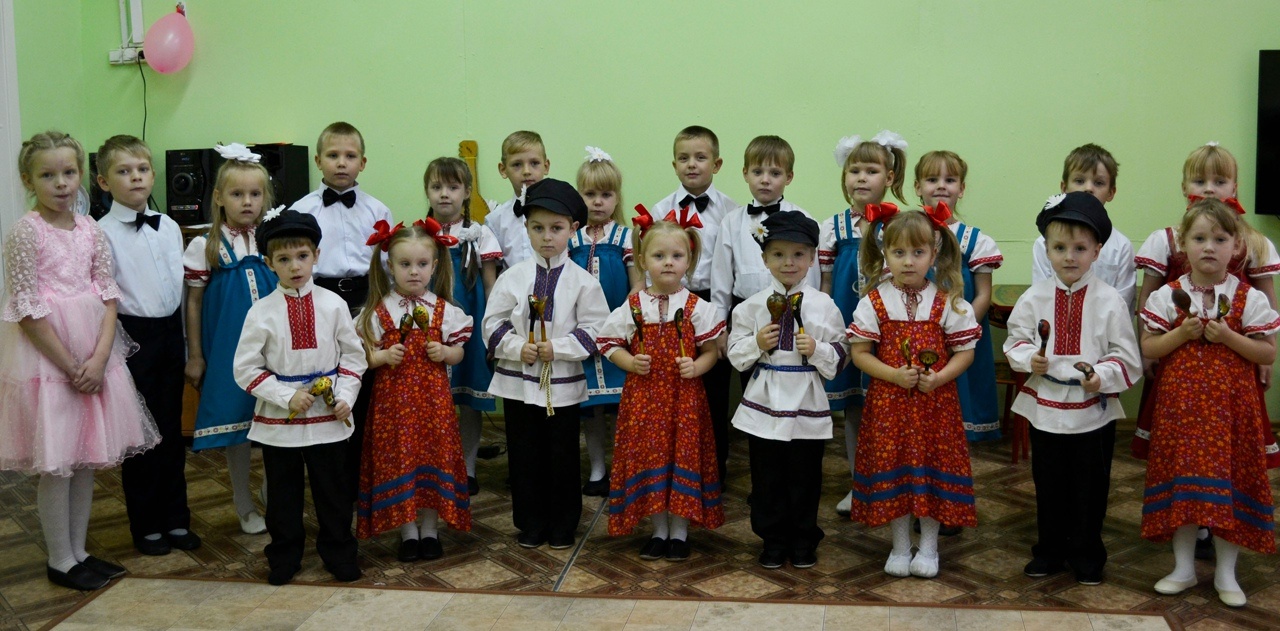 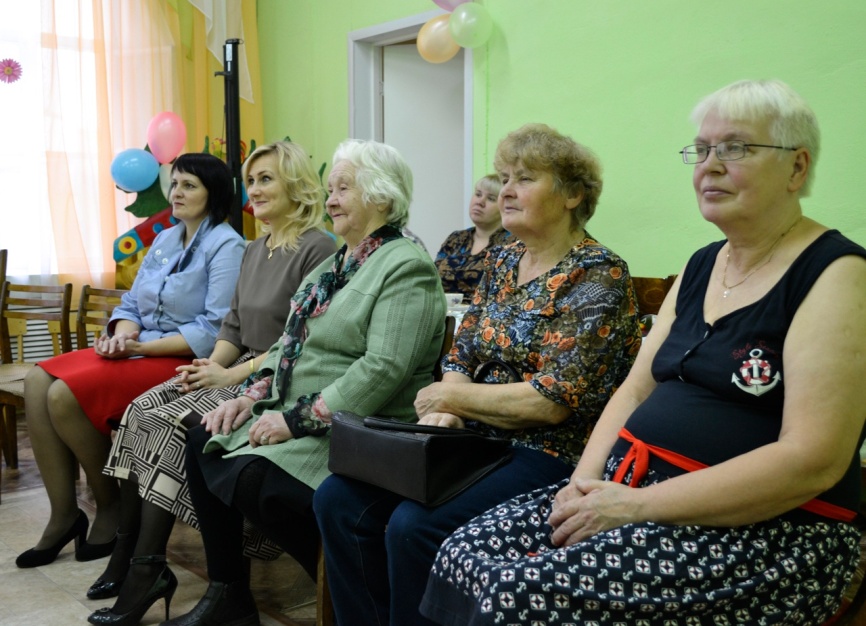 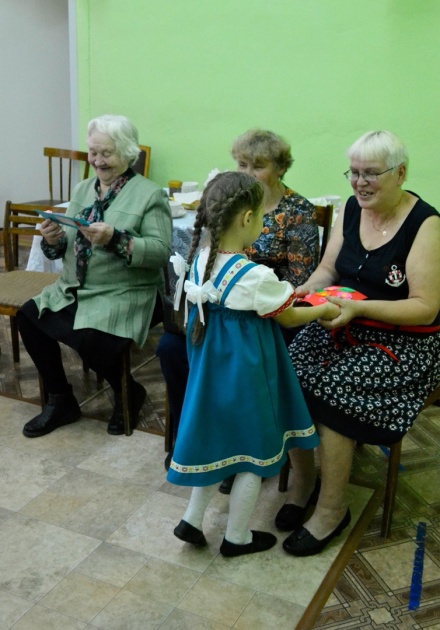 «Семейный муравейник»
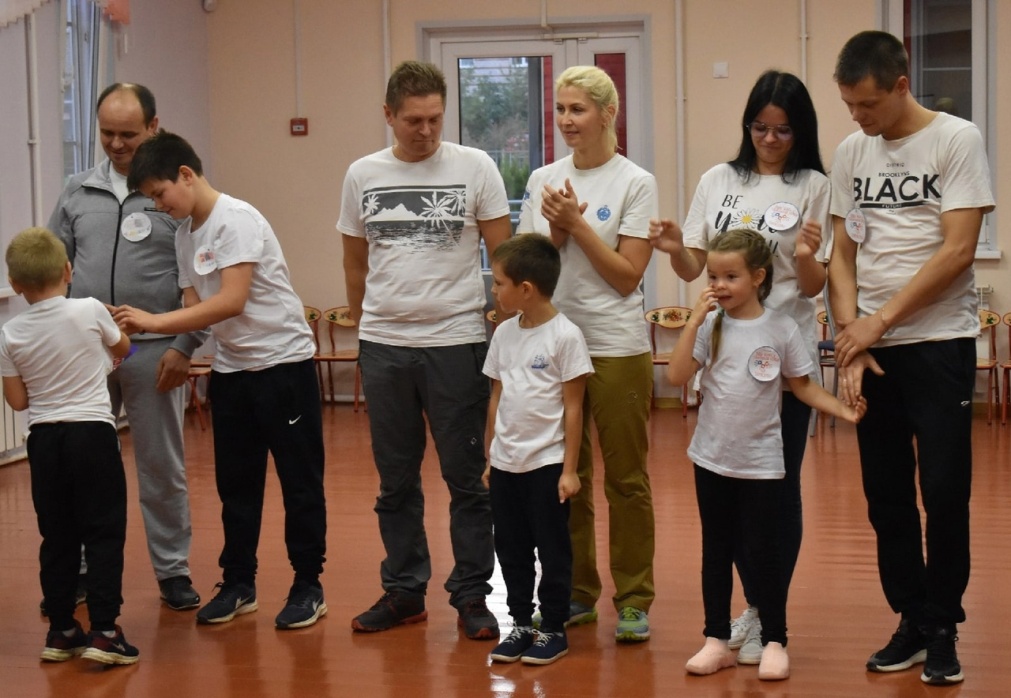 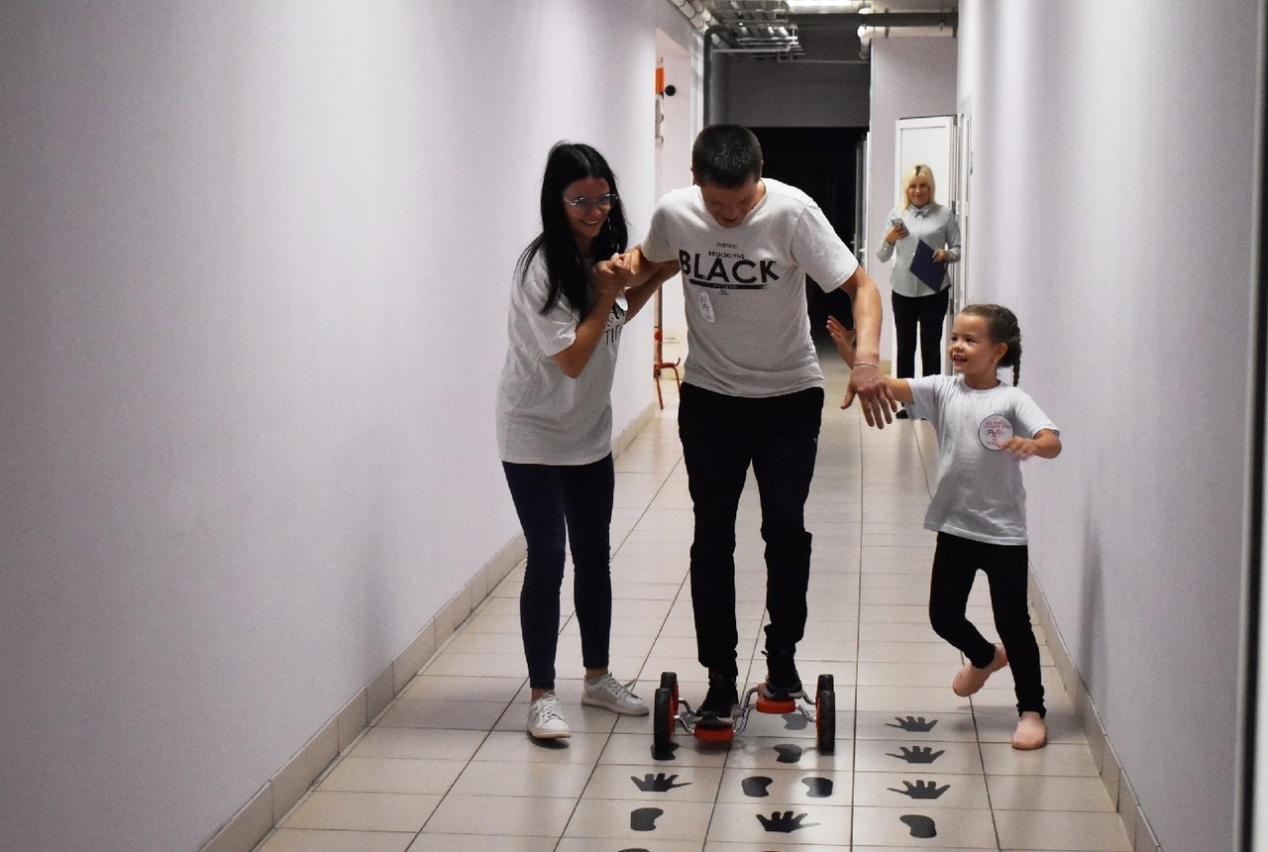 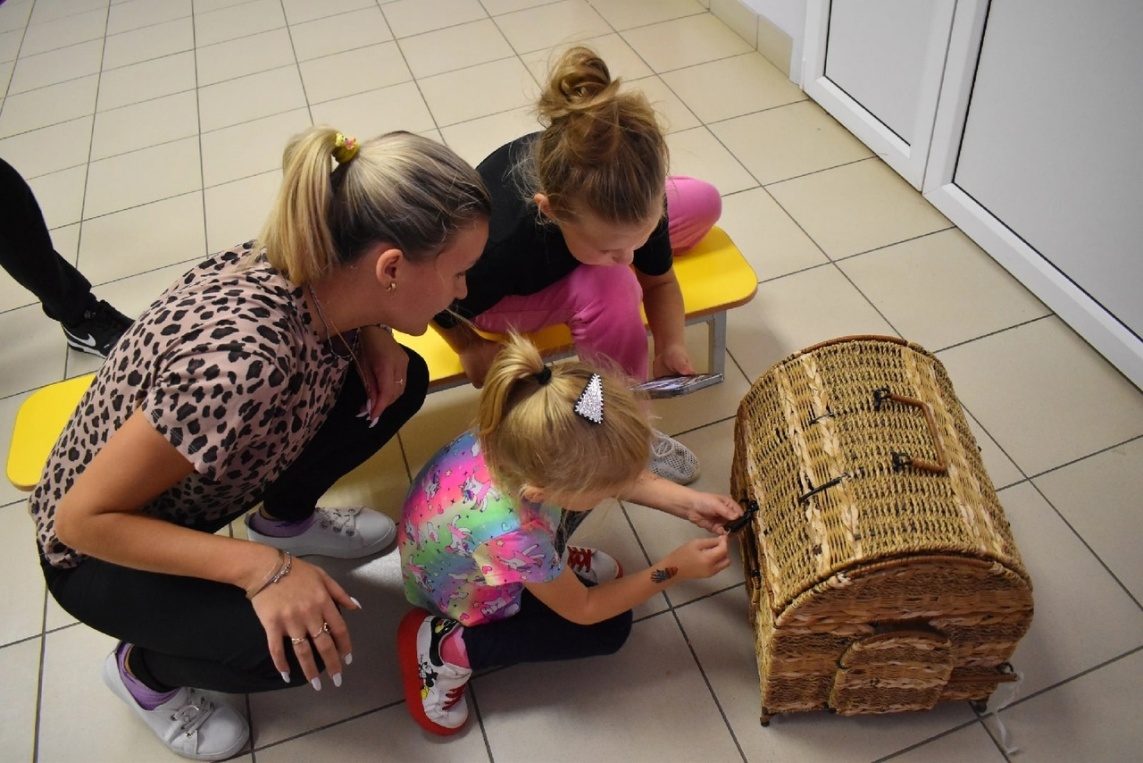 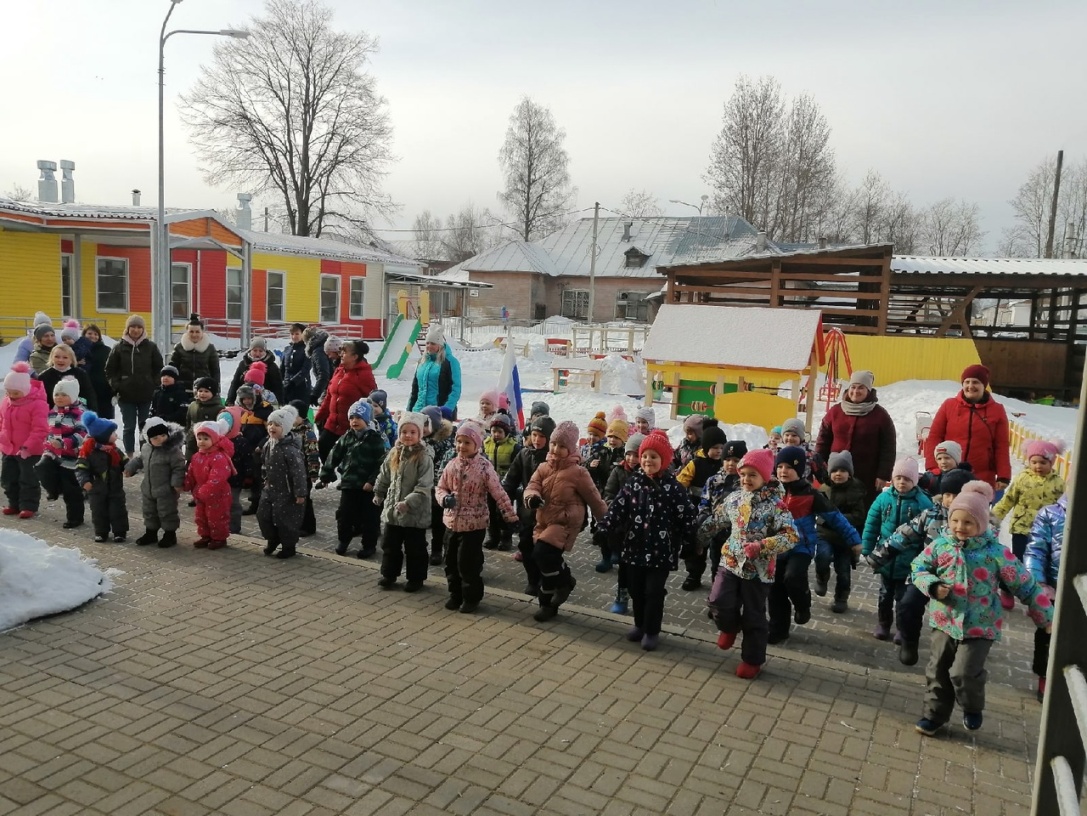 На зарядку становись!
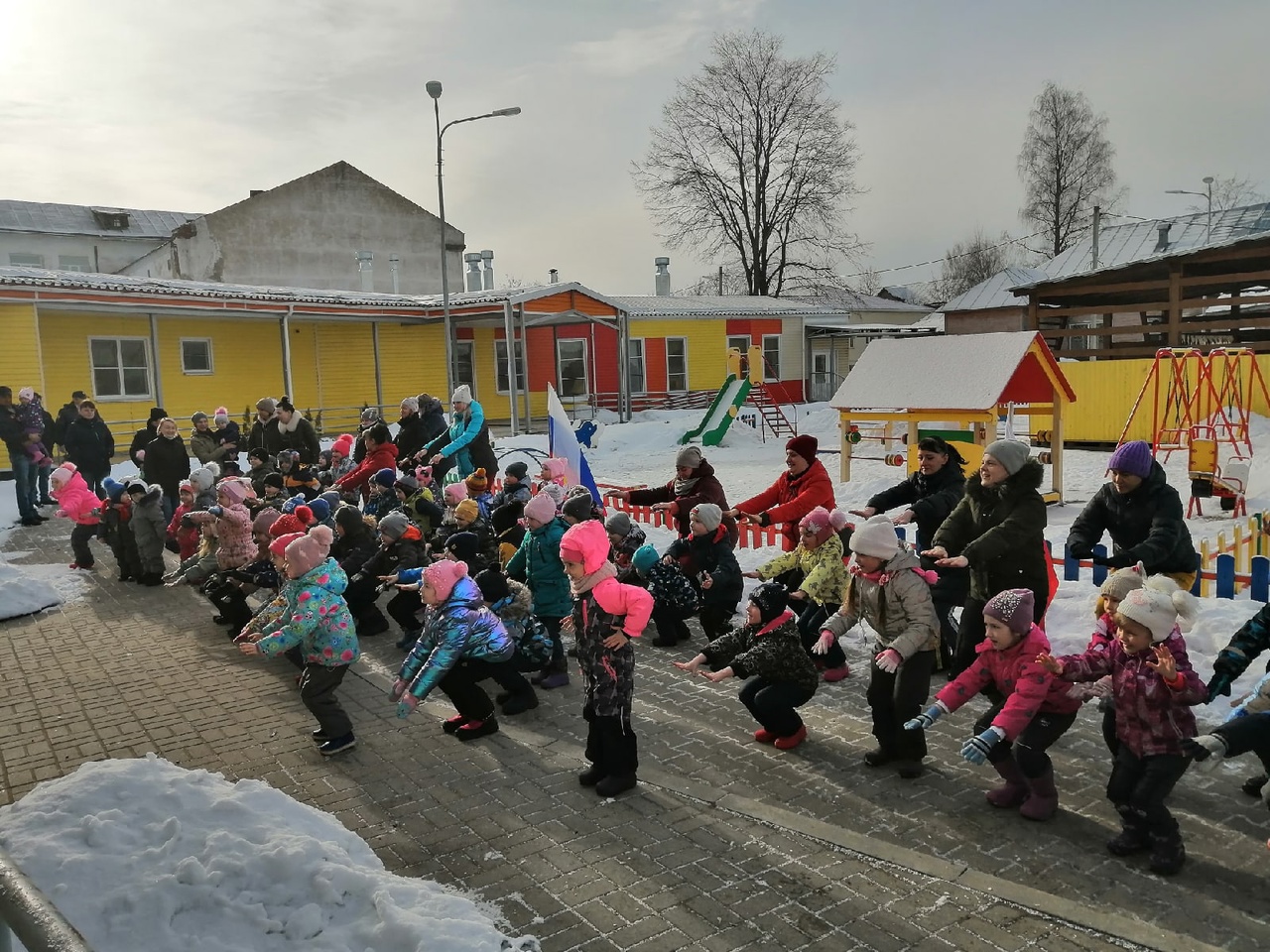 Фольклорные посиделки
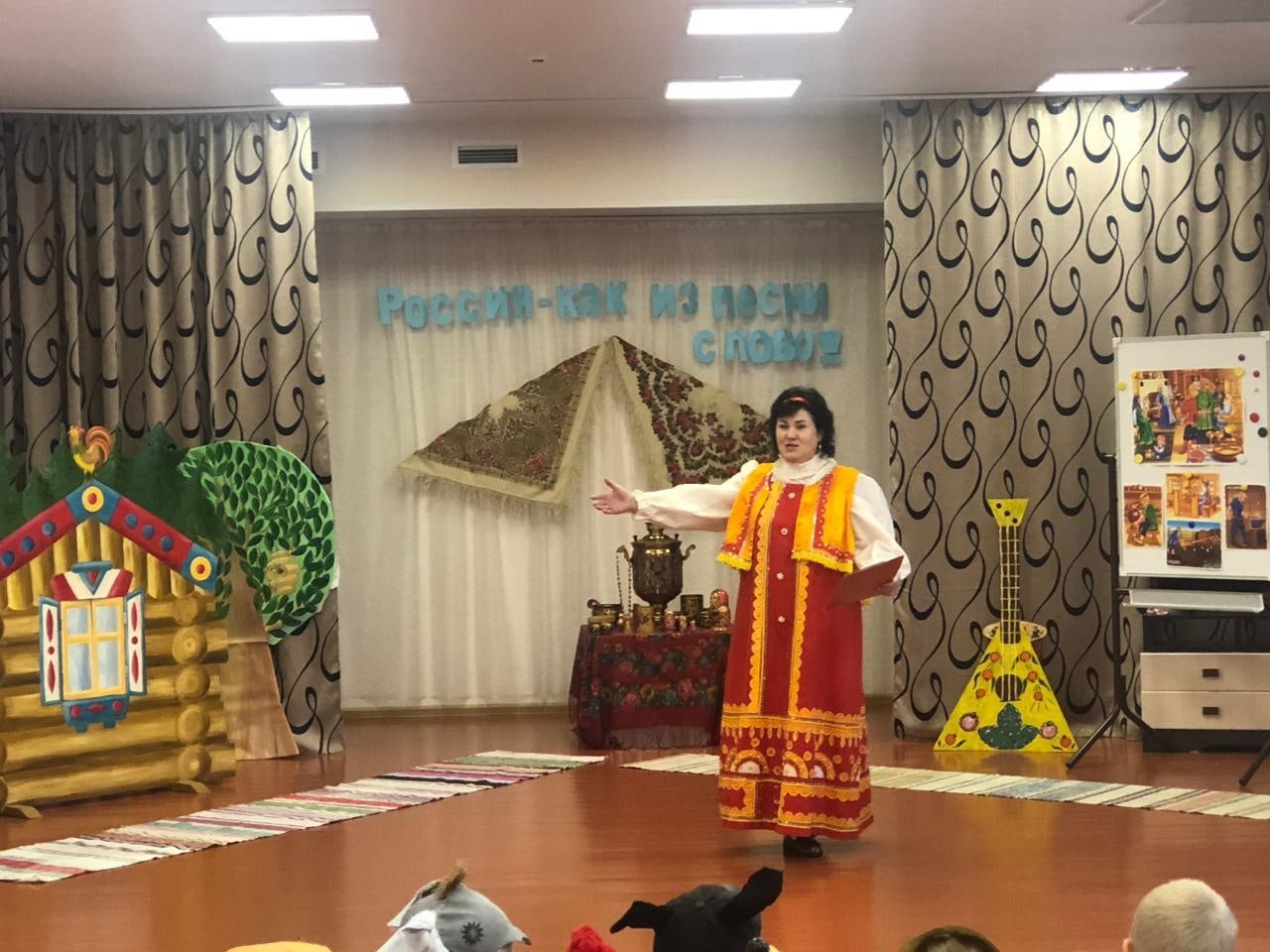 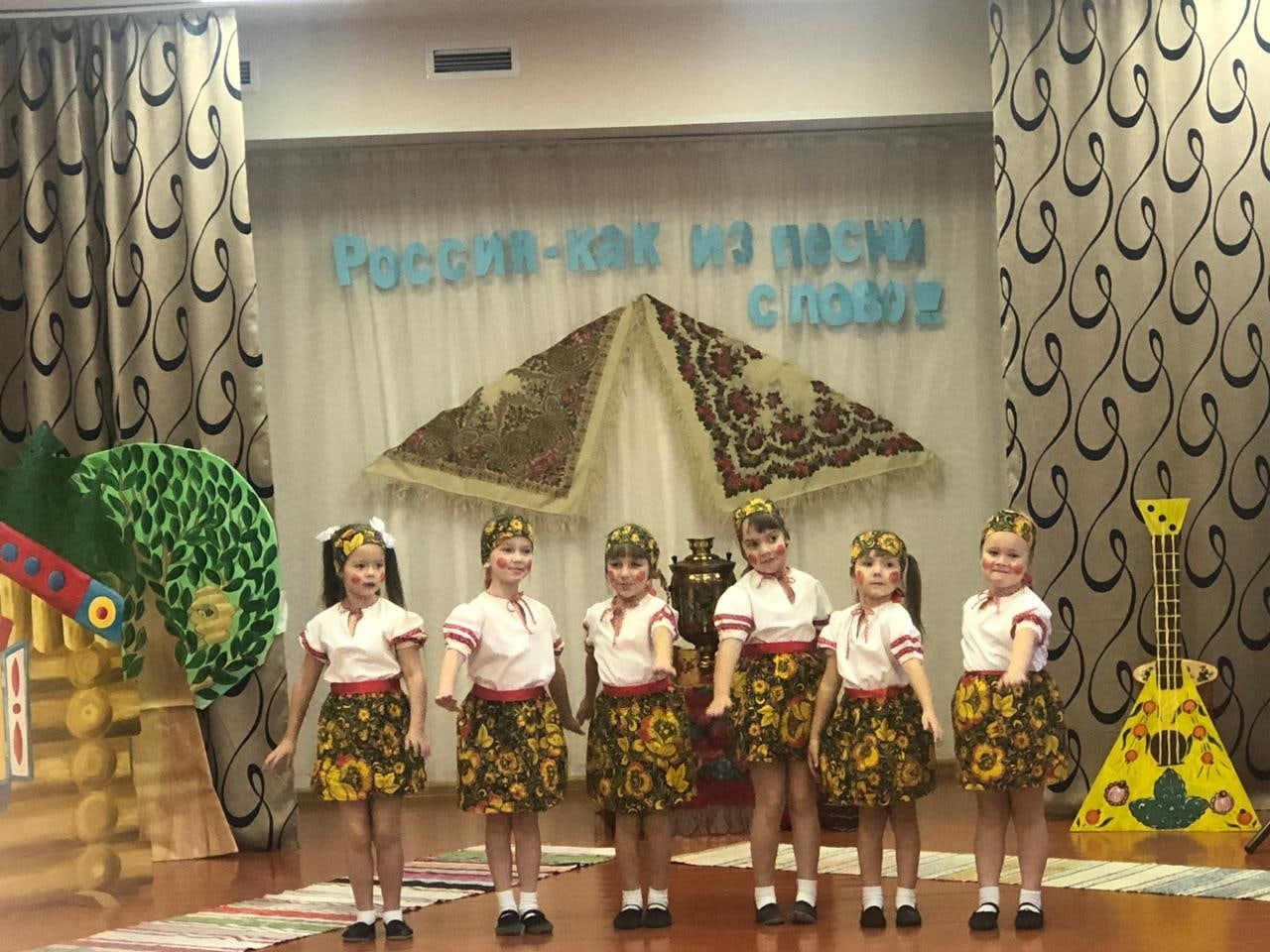 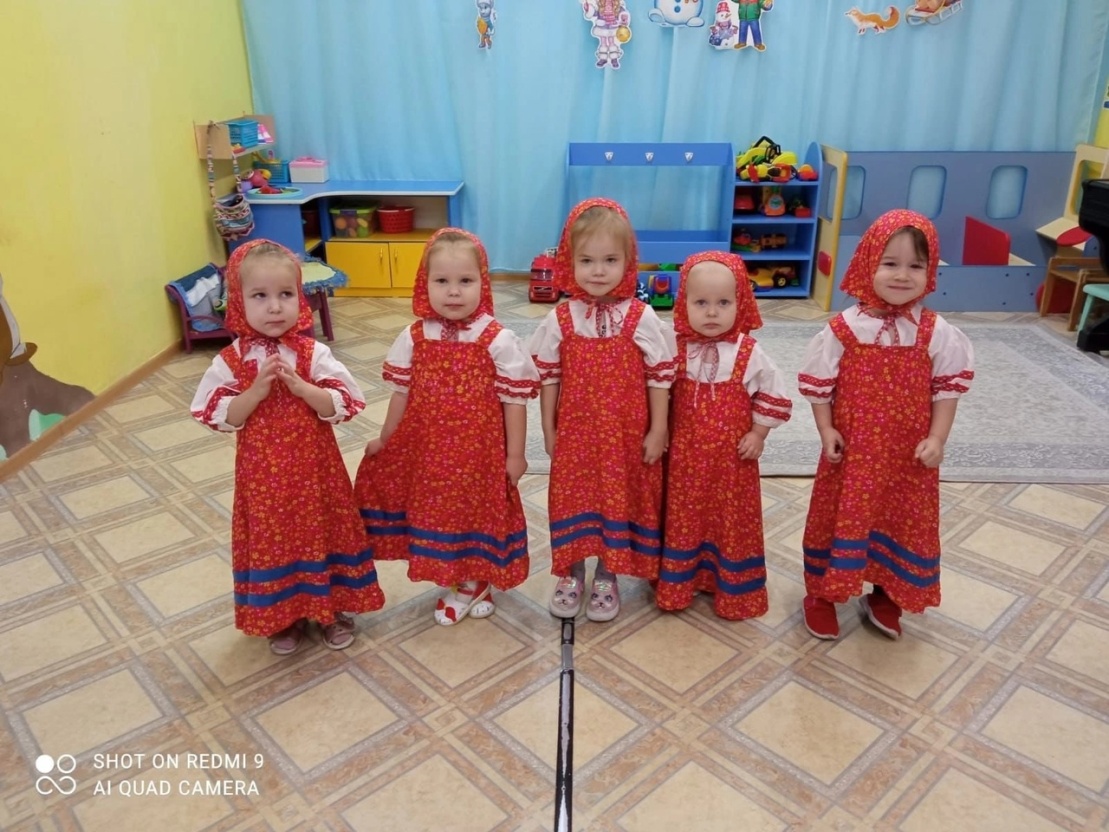 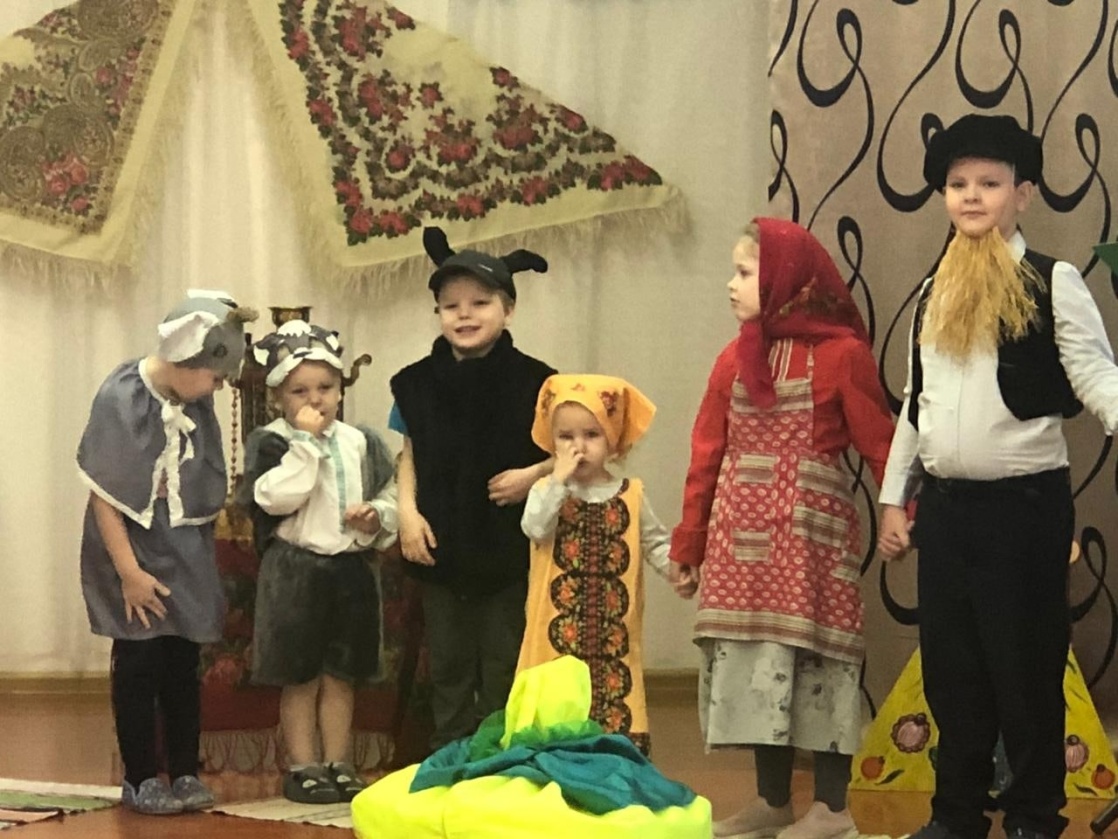 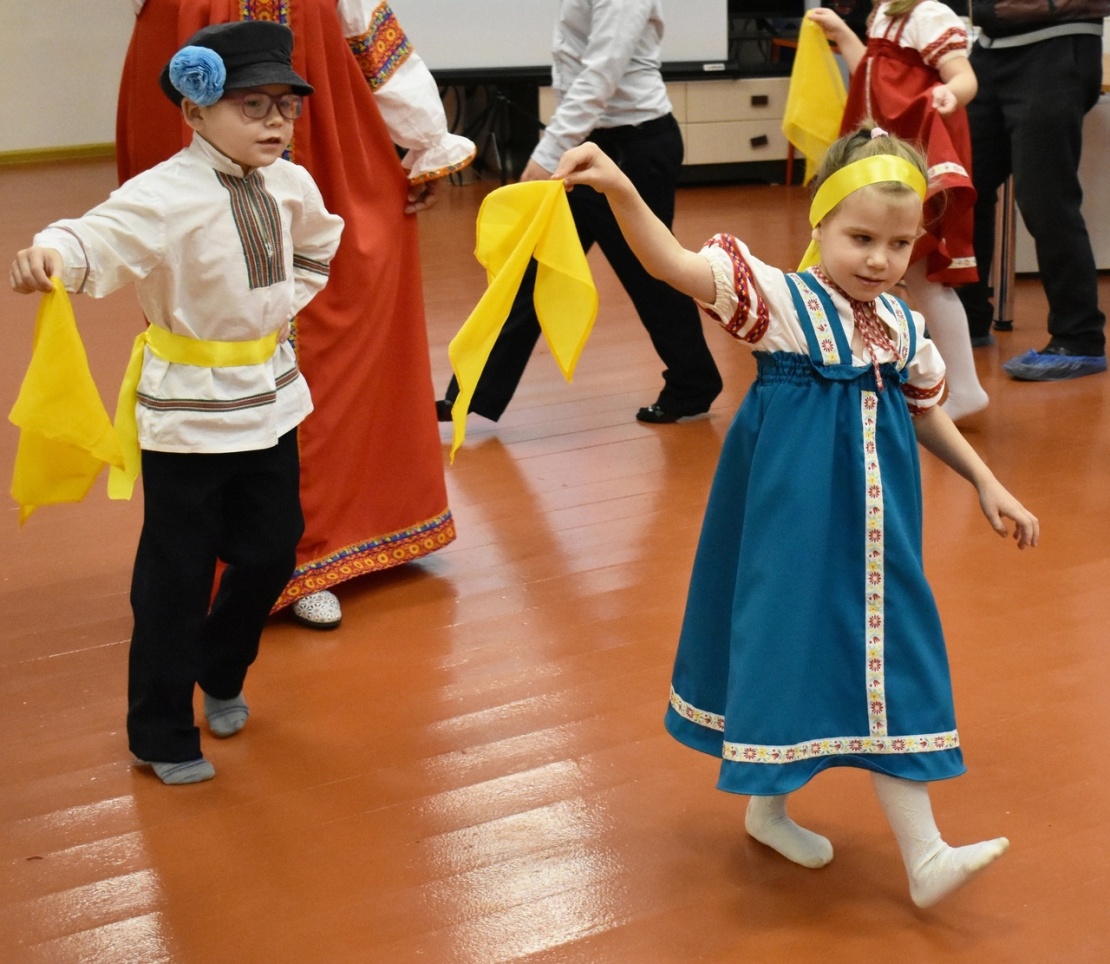 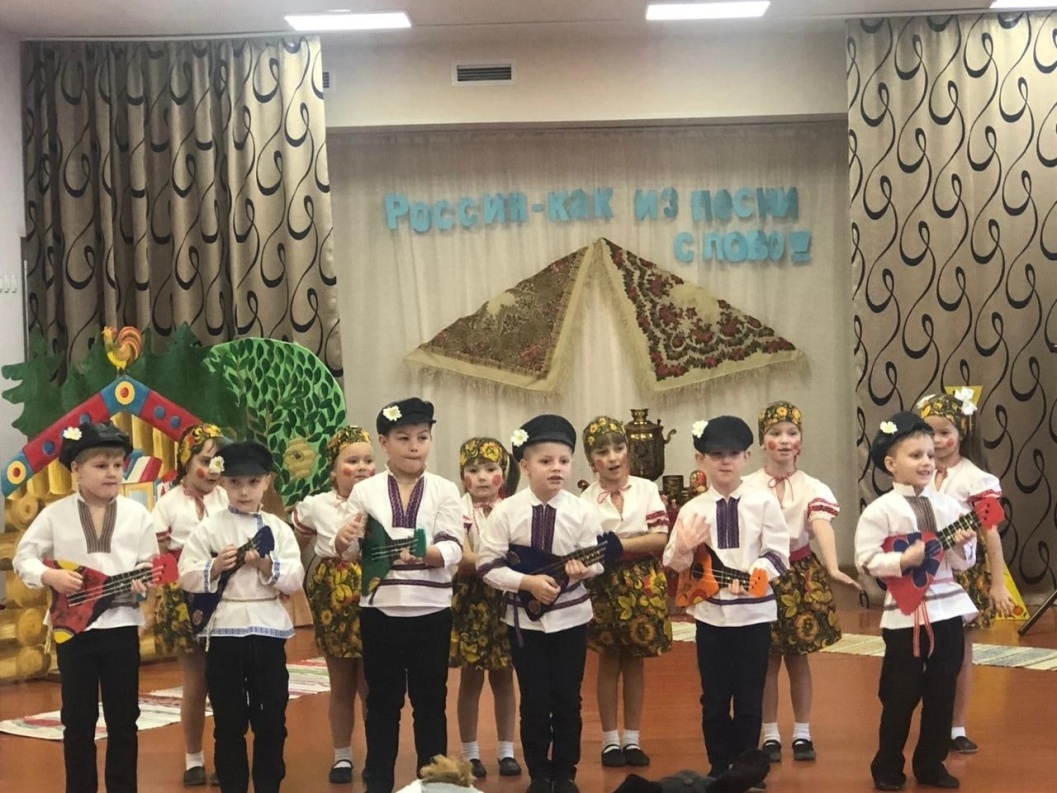 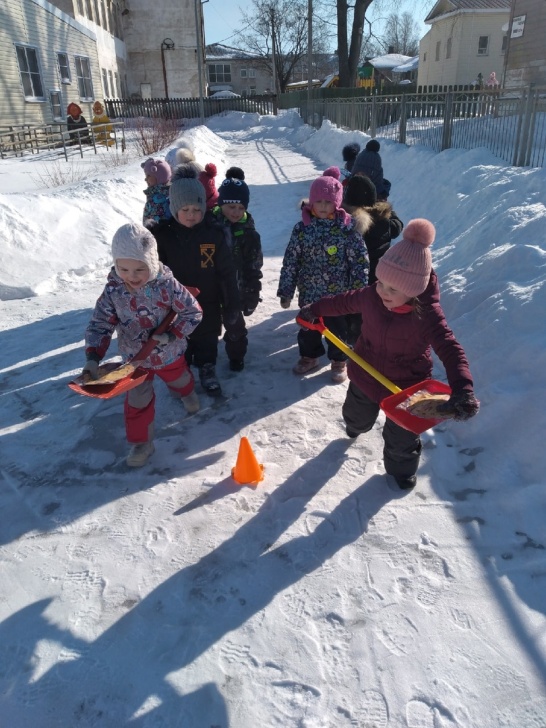 Масленица
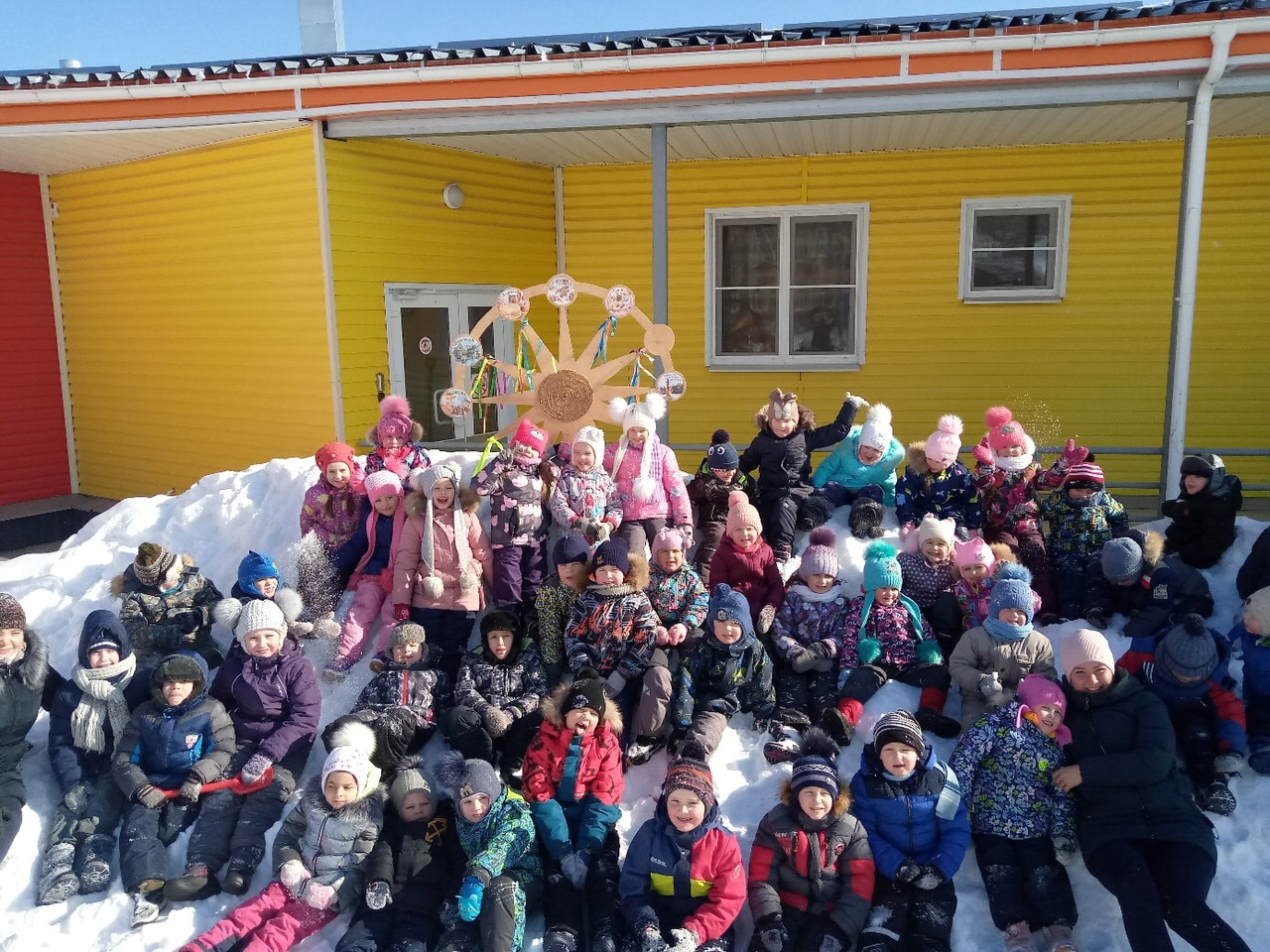 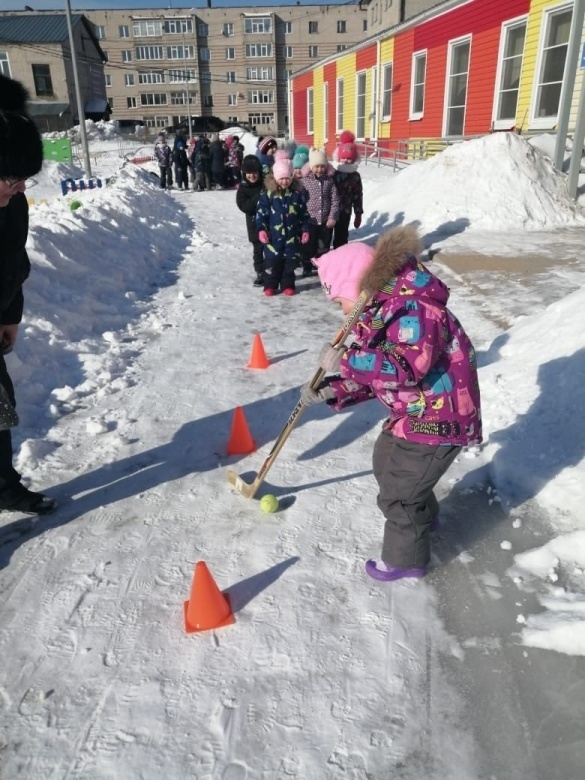 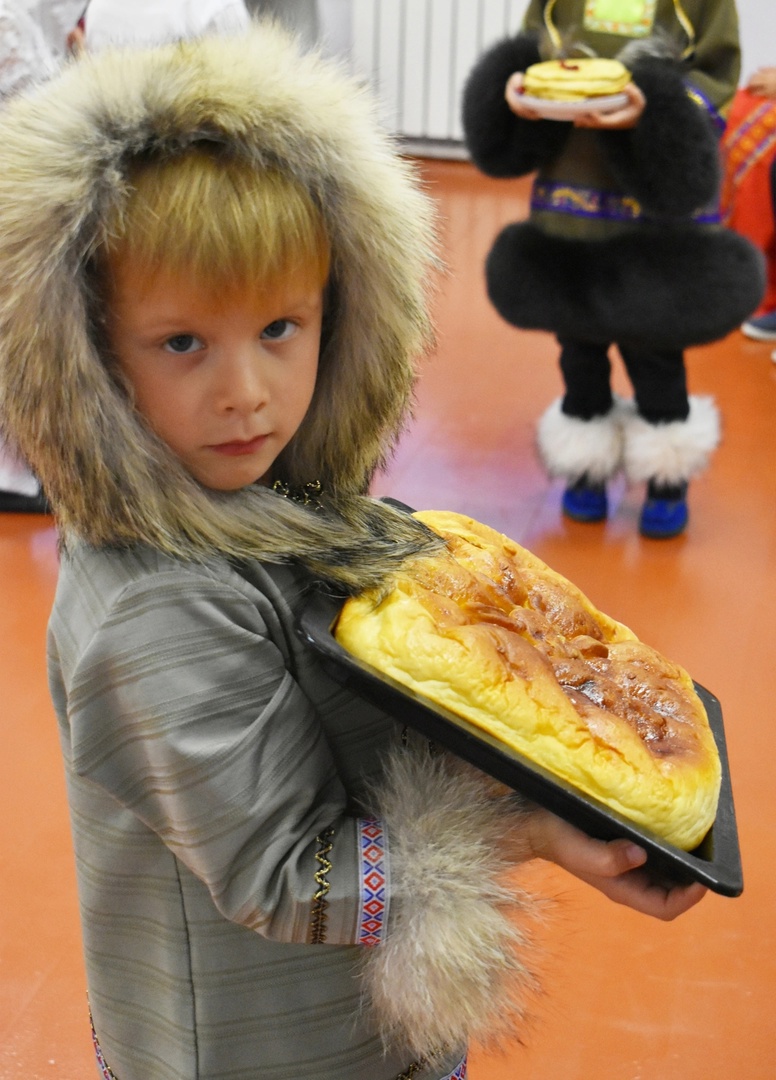 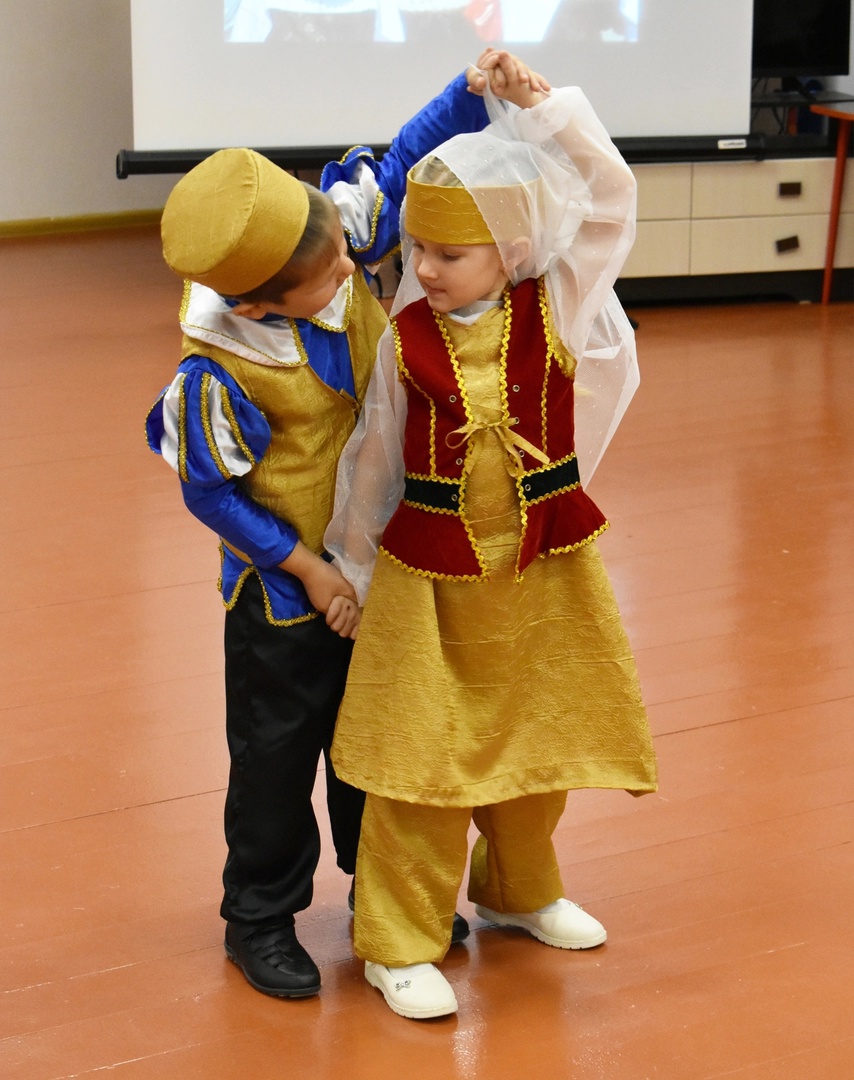 Фестиваль народов России
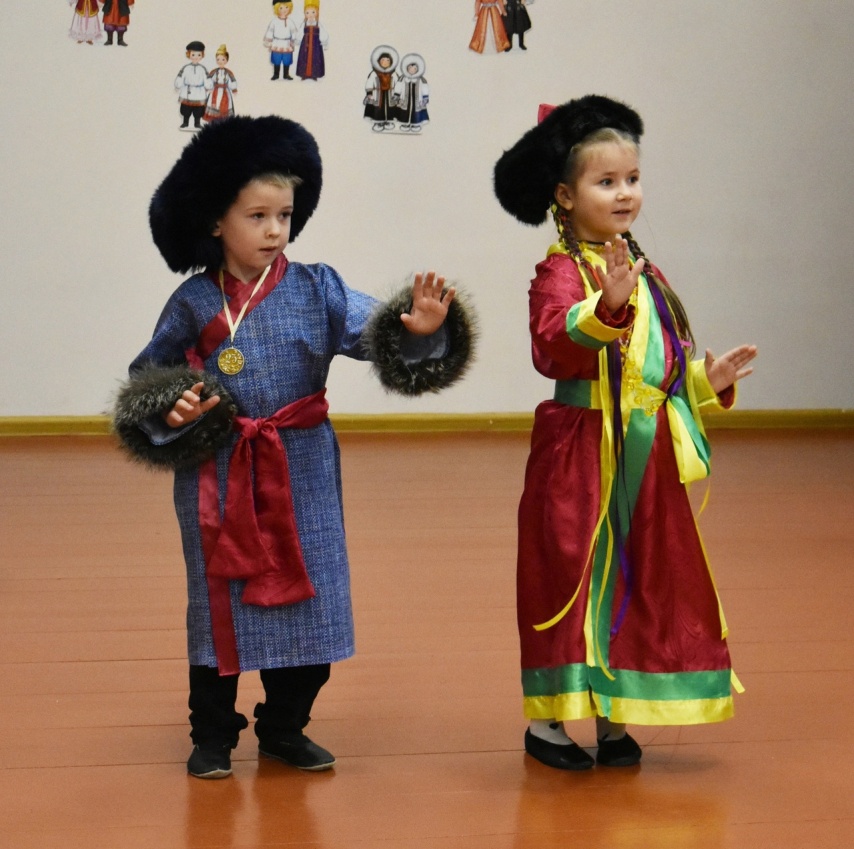 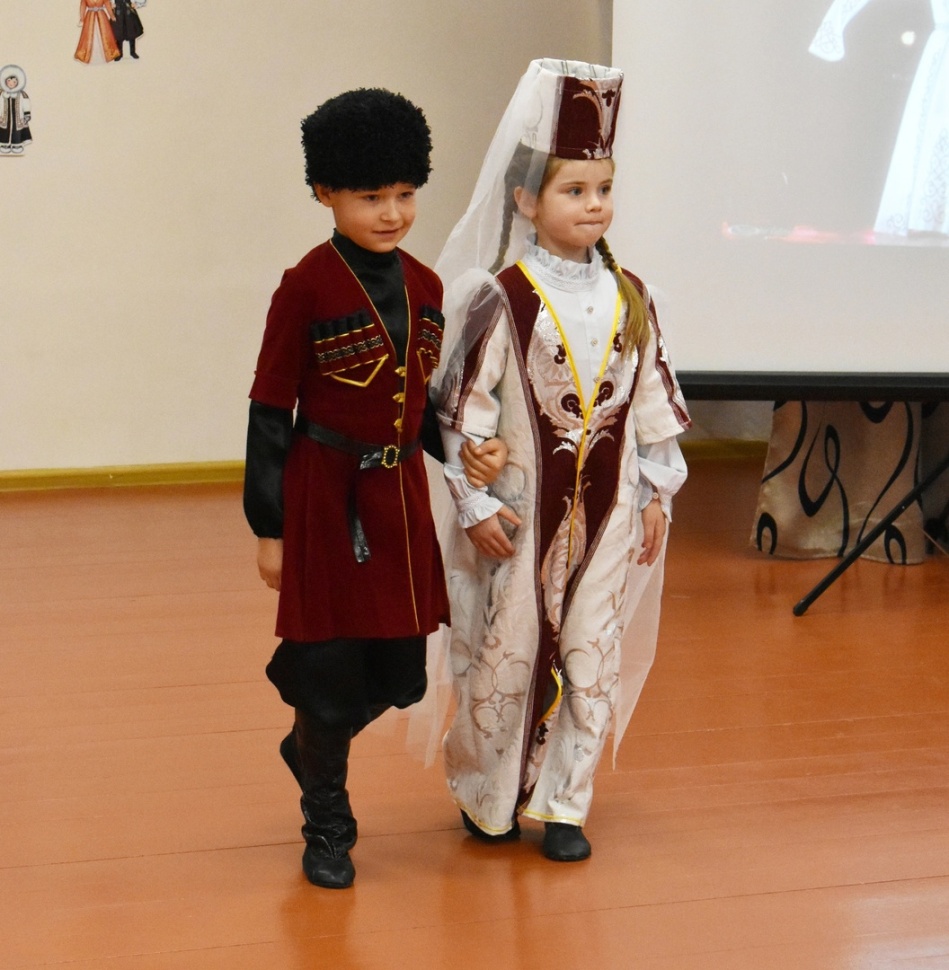 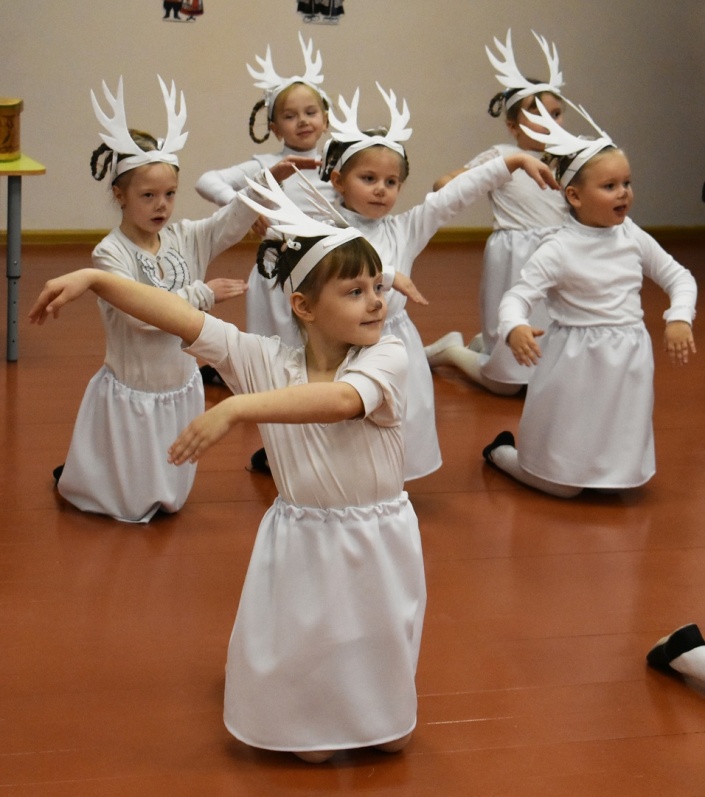 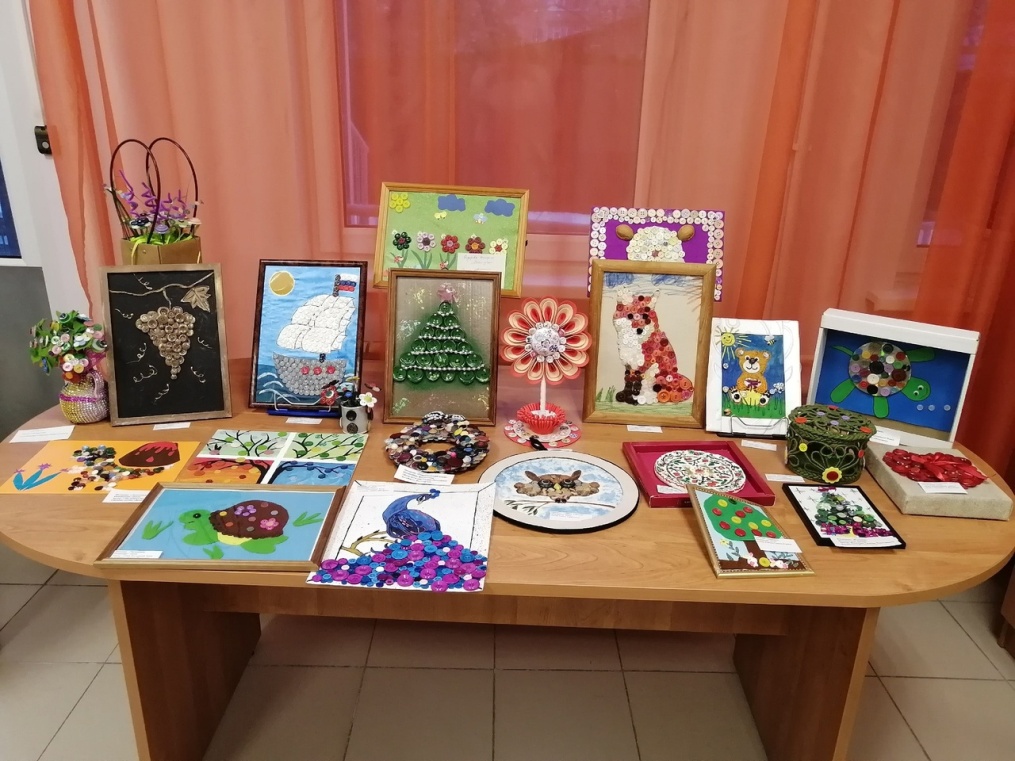 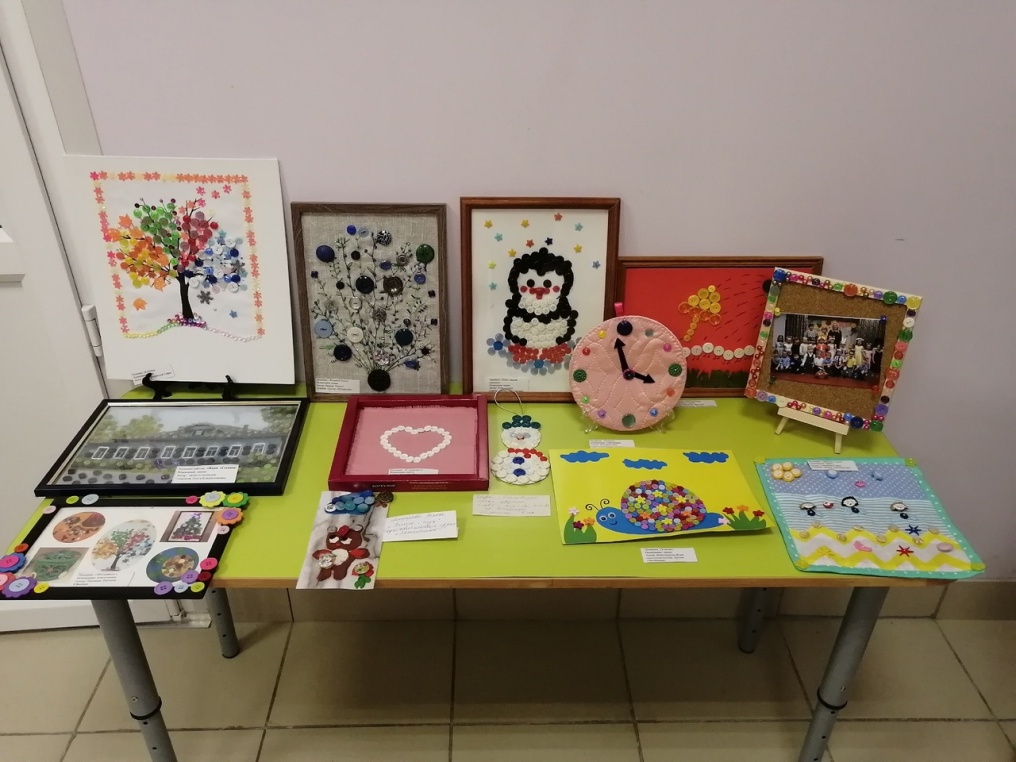 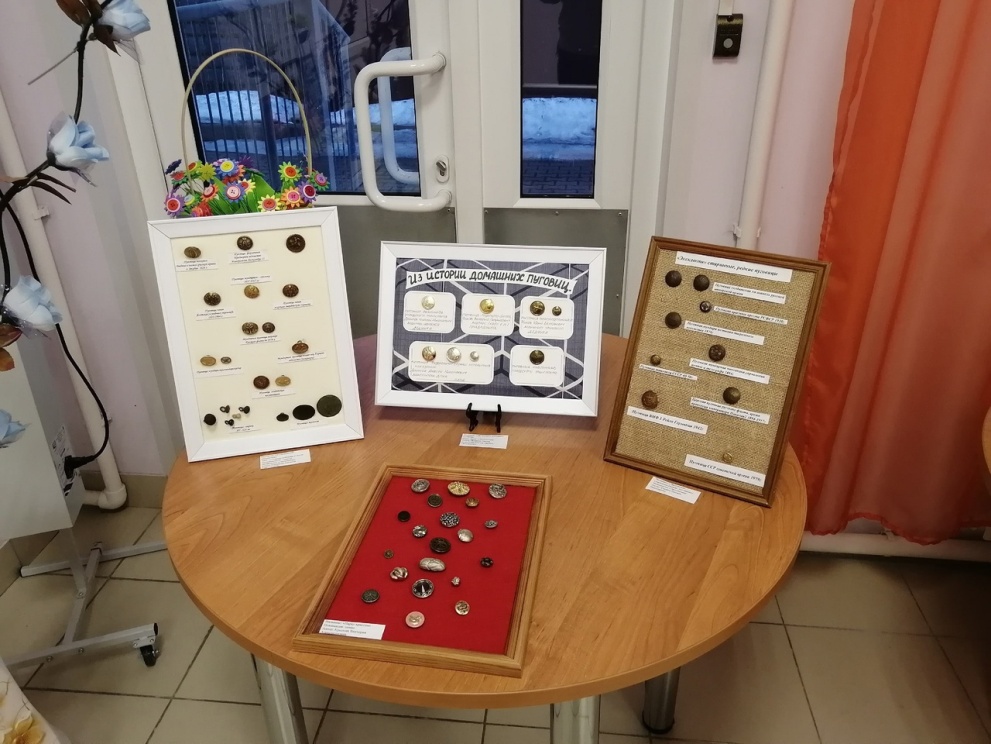 Работы конкурса «Пуговичные превращения»
Музей истории МДОУ «Детский сад «Сосенка» созданный к 100-летию детского сада.
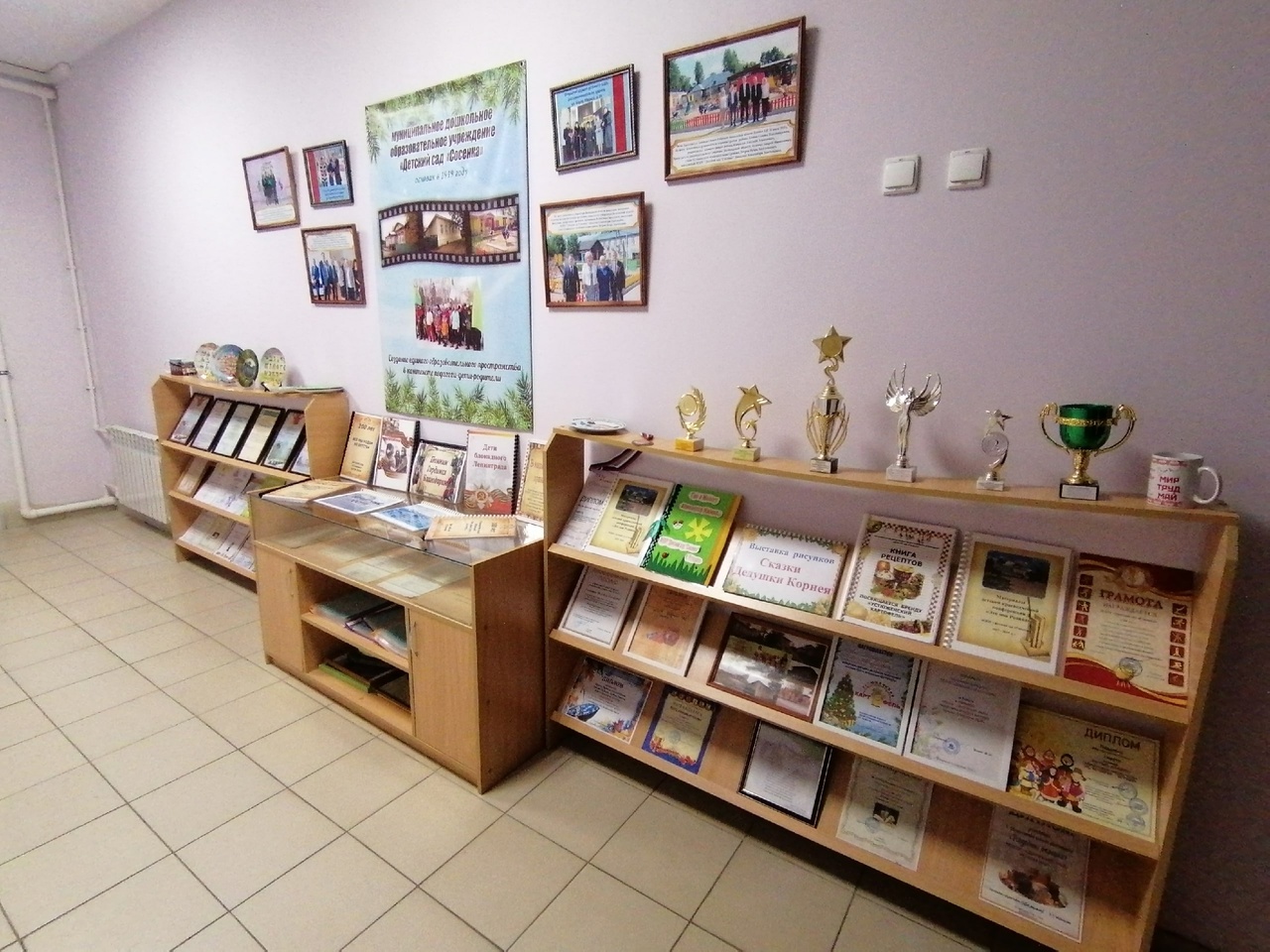 Спасибо за внимание!